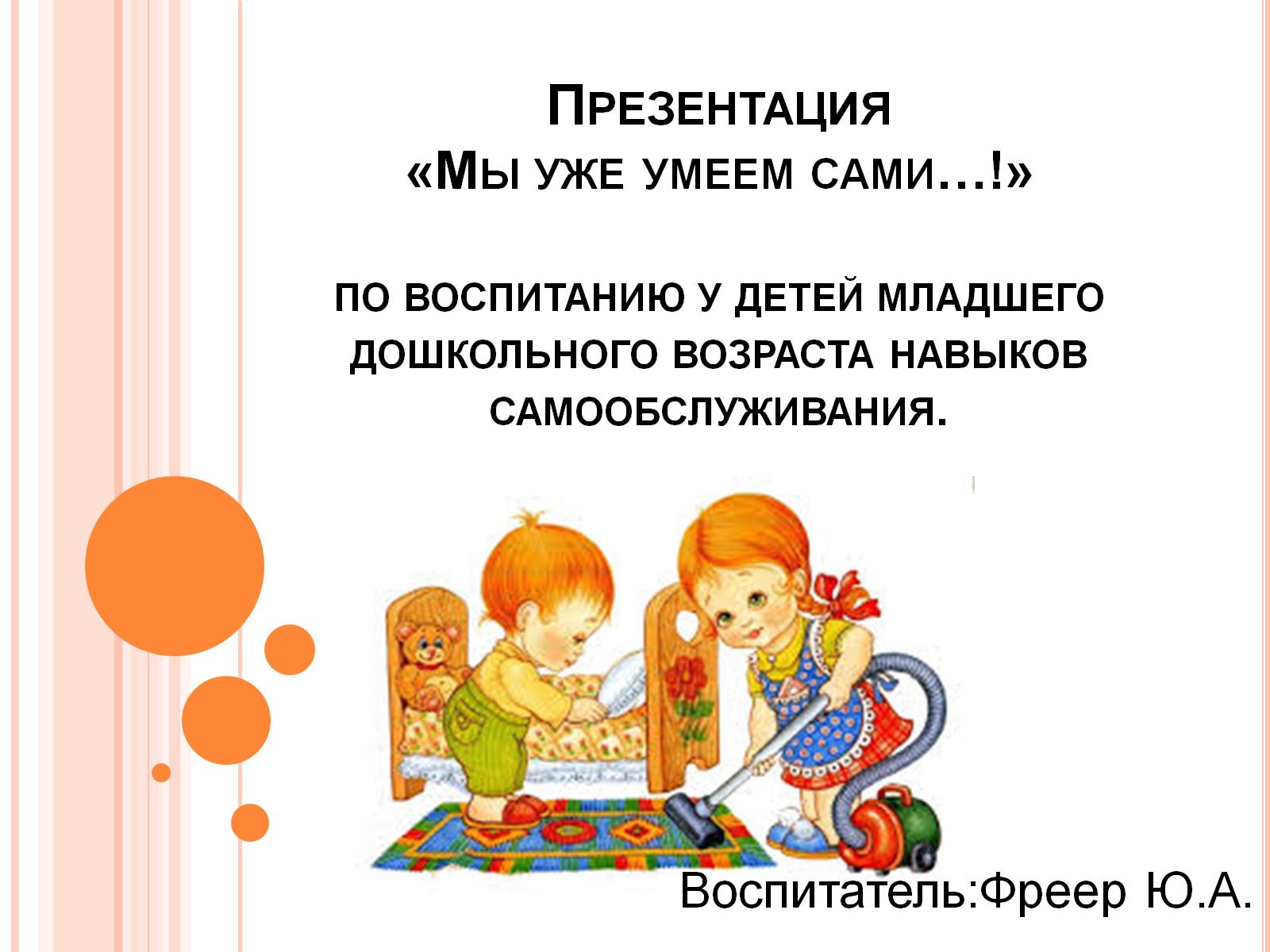 Презентация«Мы уже умеем сами…!»по воспитанию у детей младшего дошкольного возраста навыков самообслуживания.
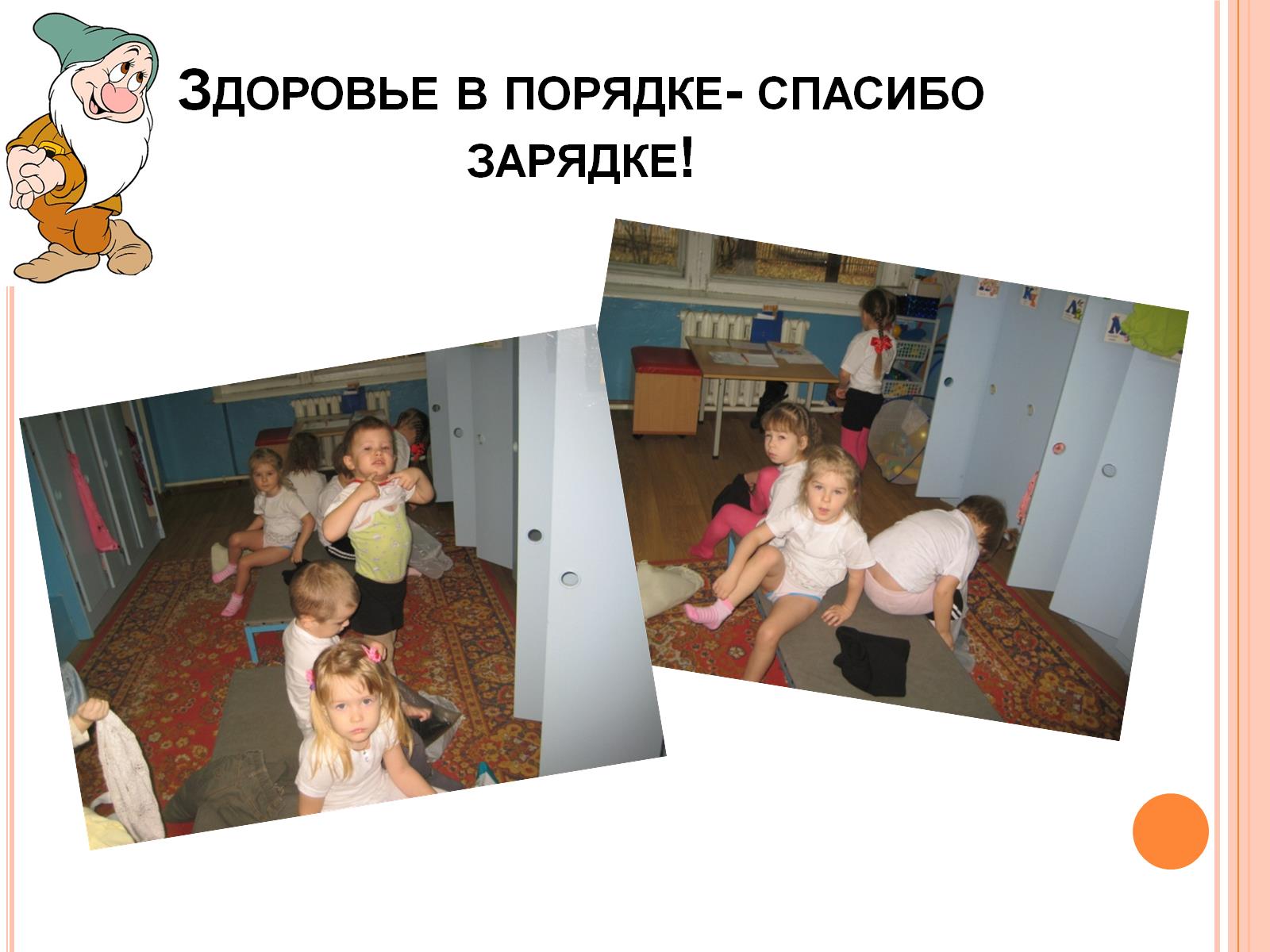 Здоровье в порядке- спасибо зарядке!
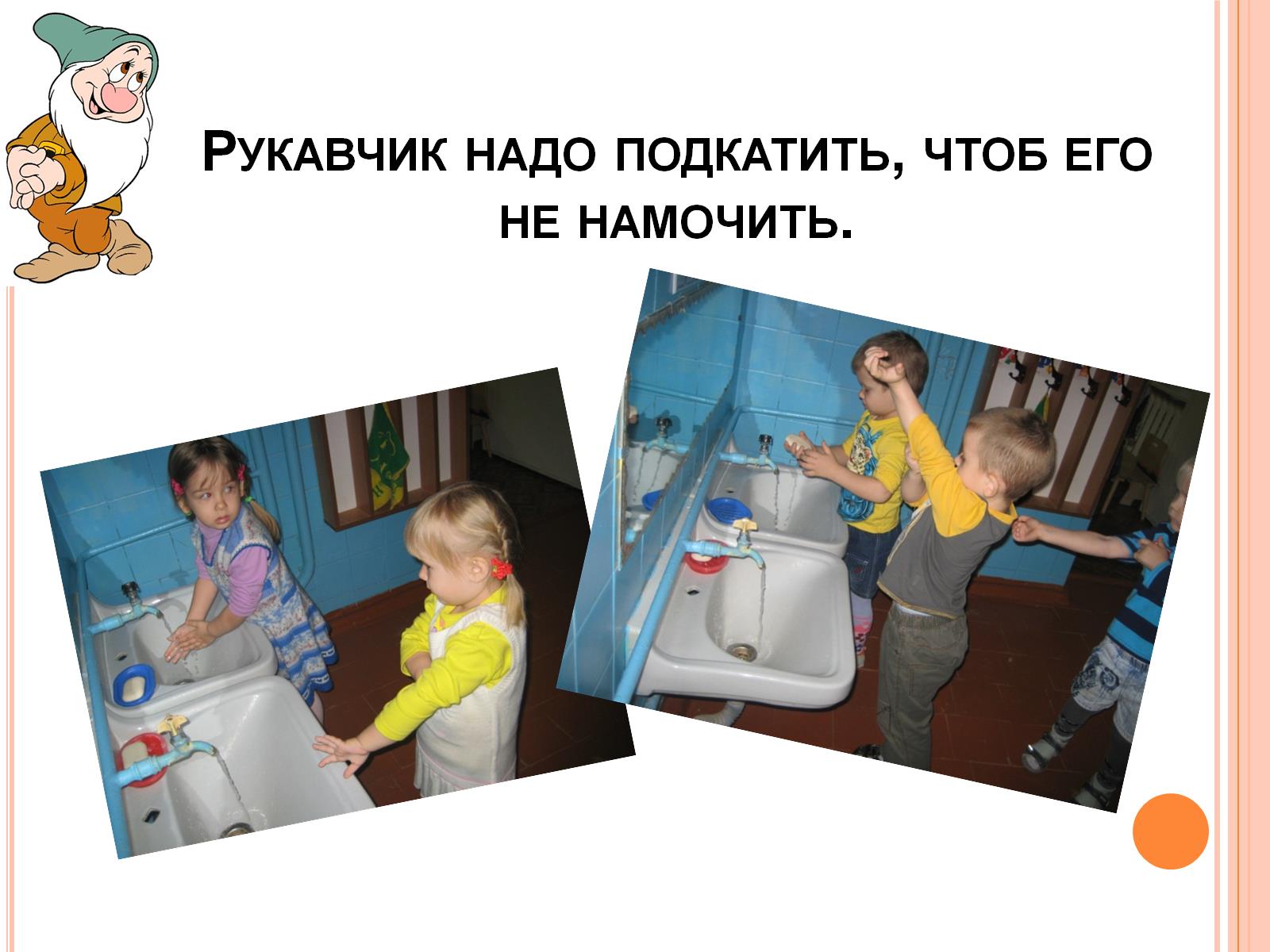 Рукавчик надо подкатить, чтоб его не намочить.
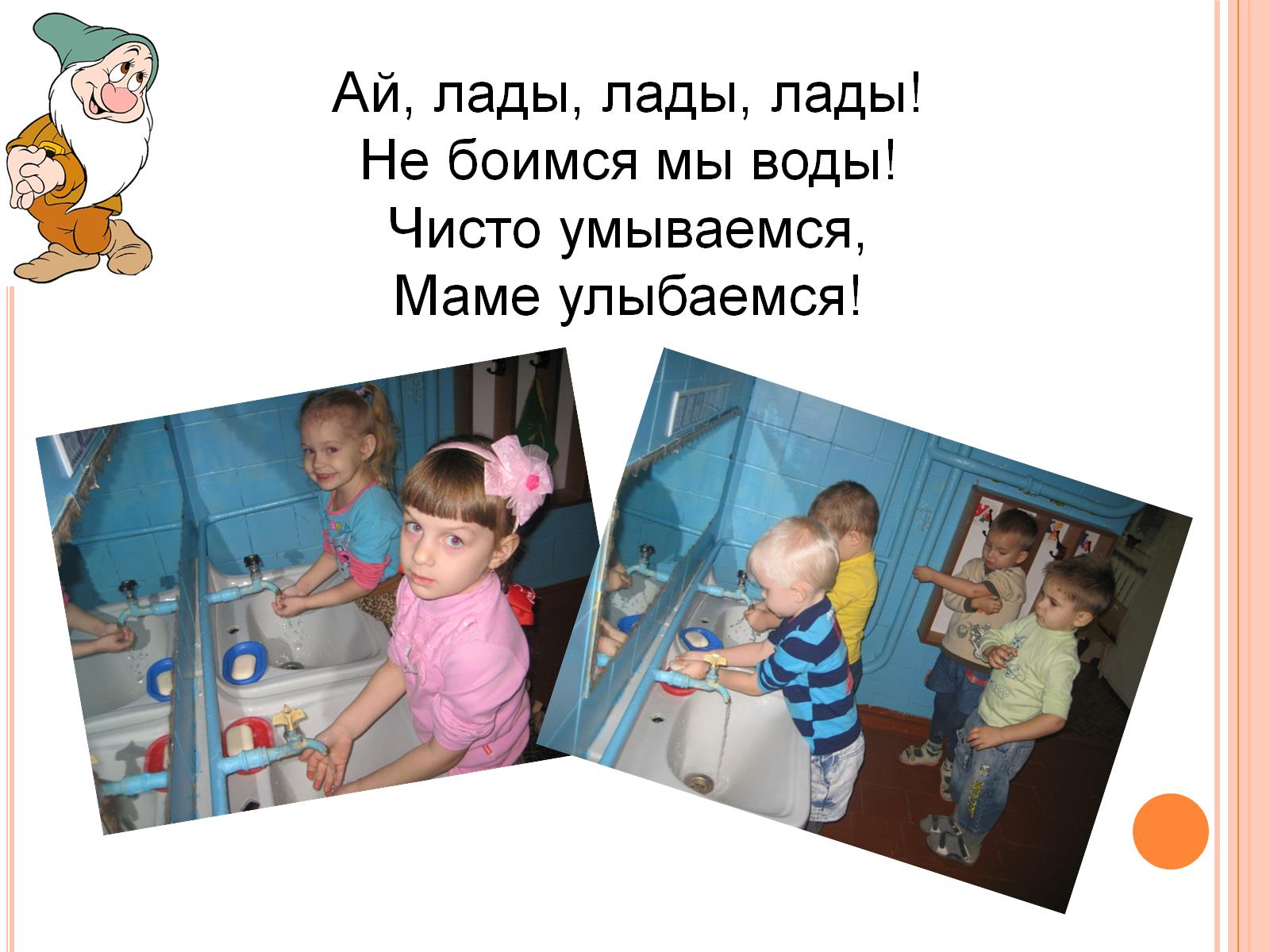 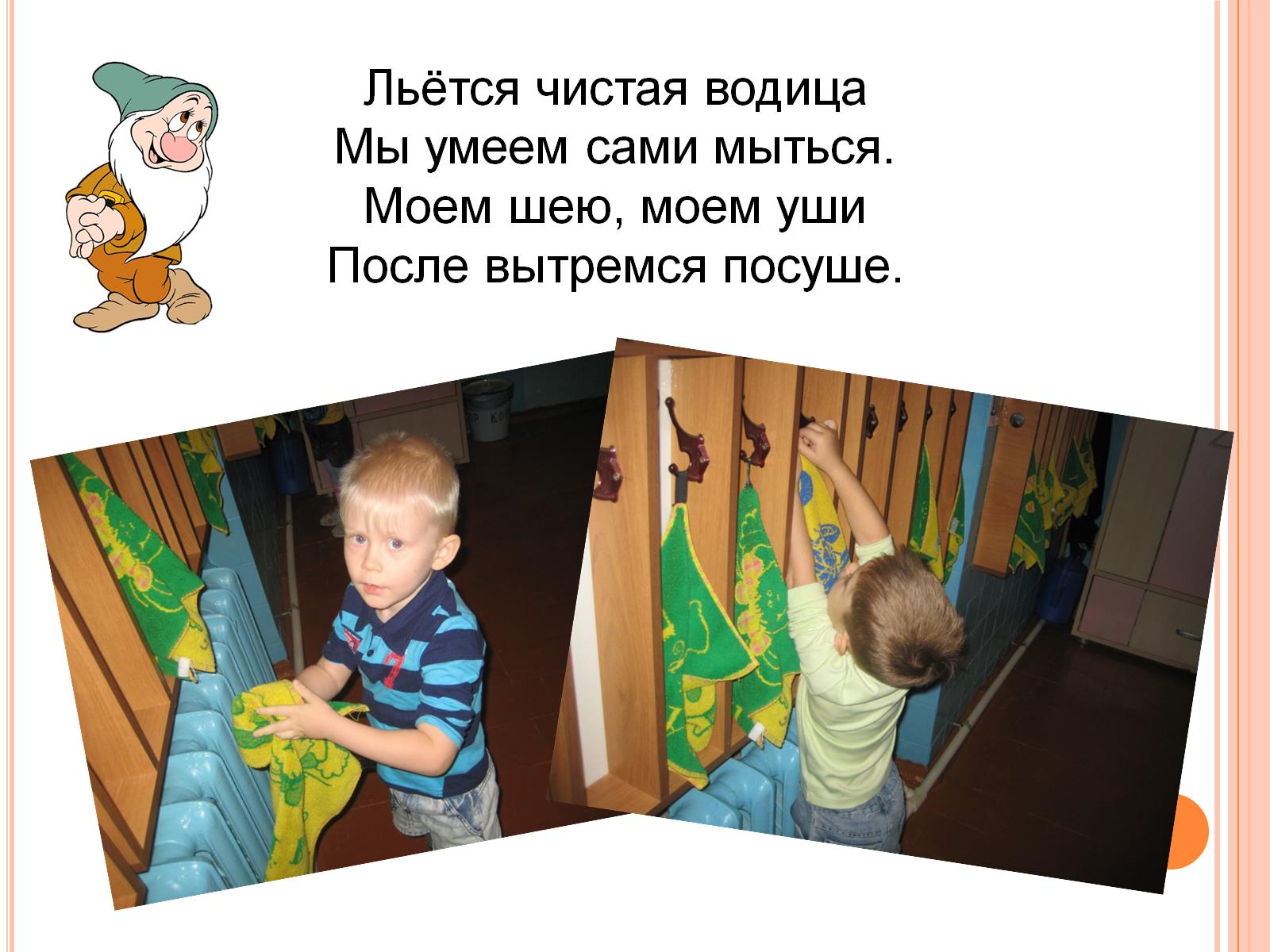 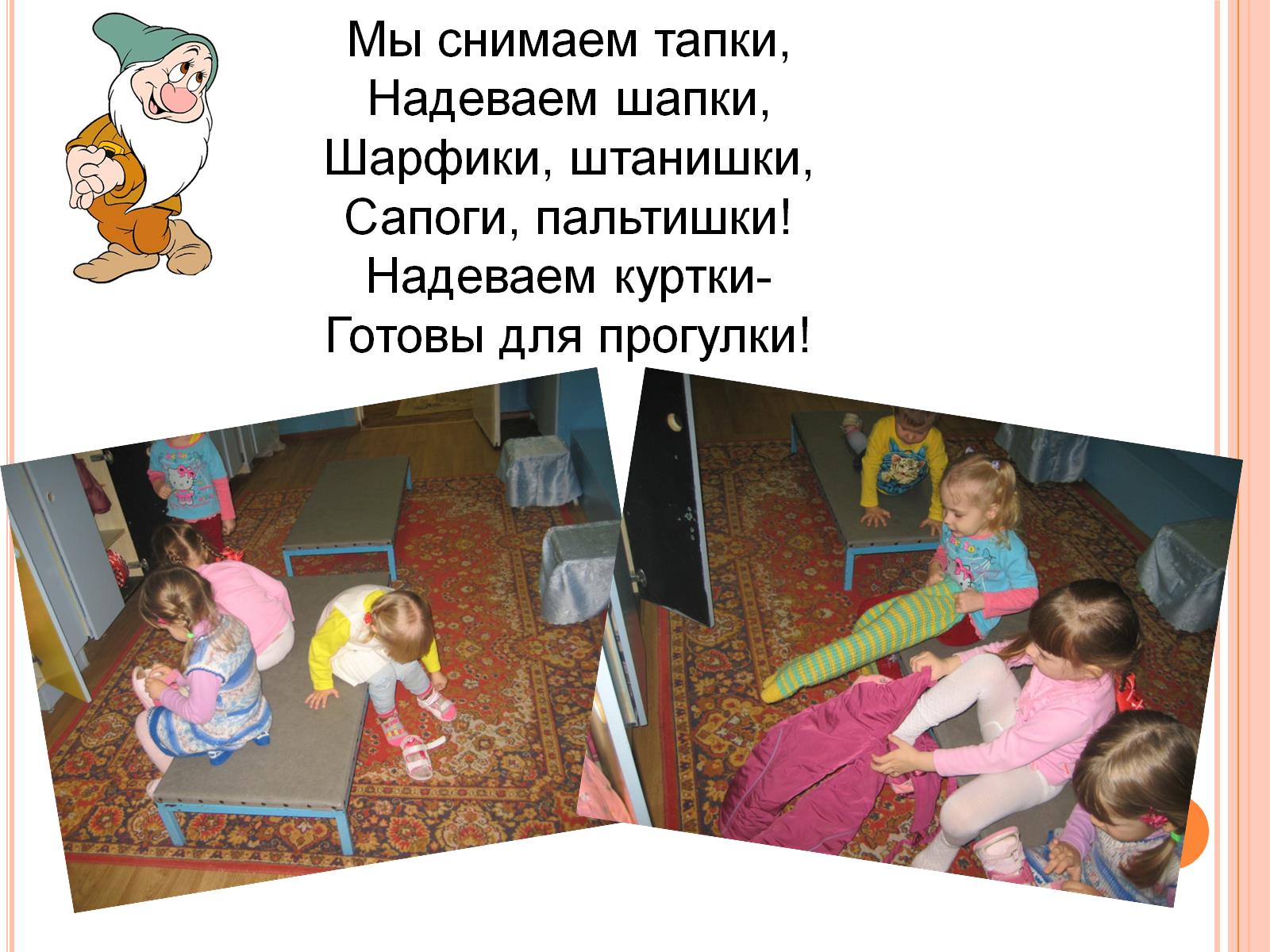 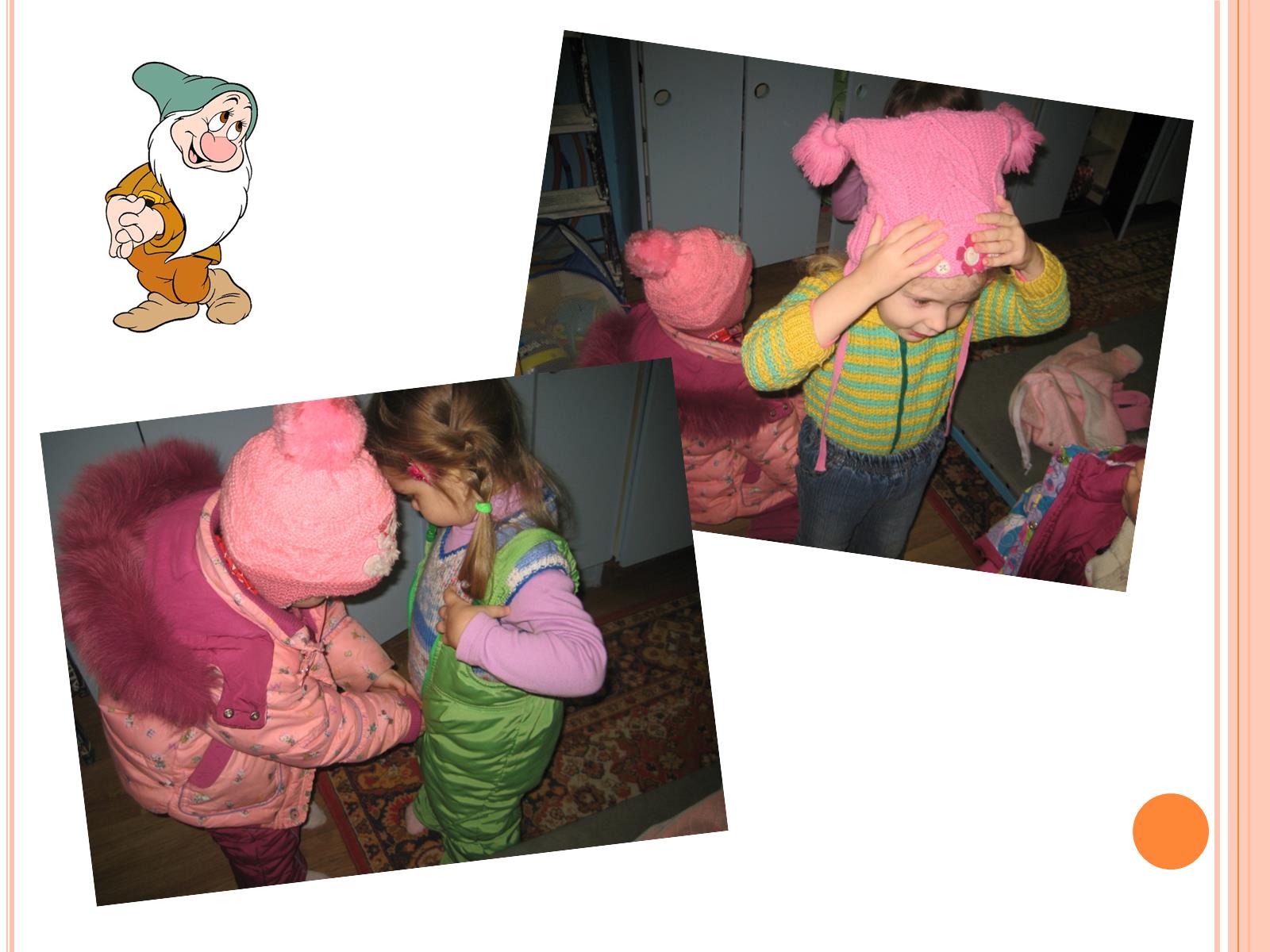 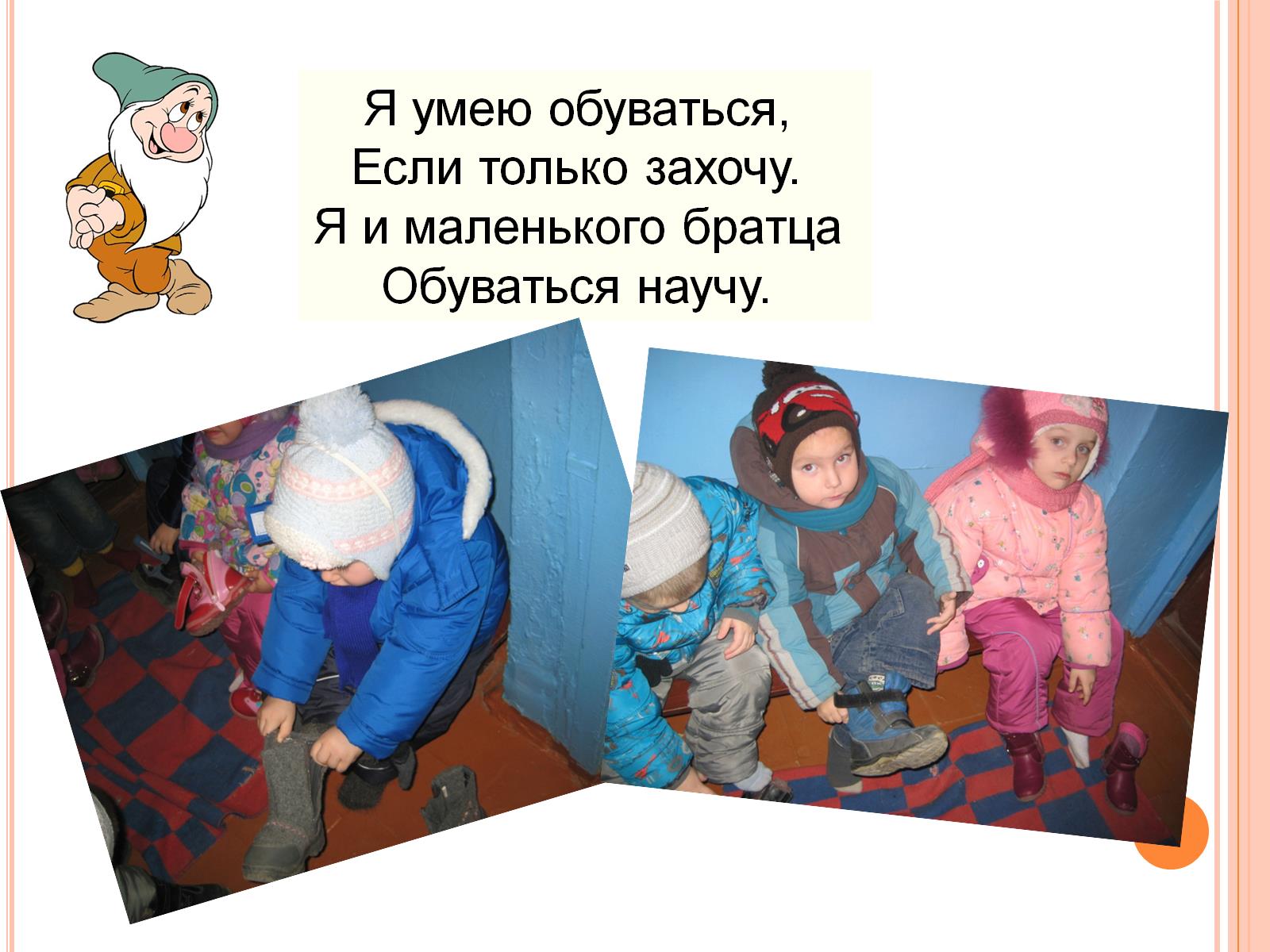 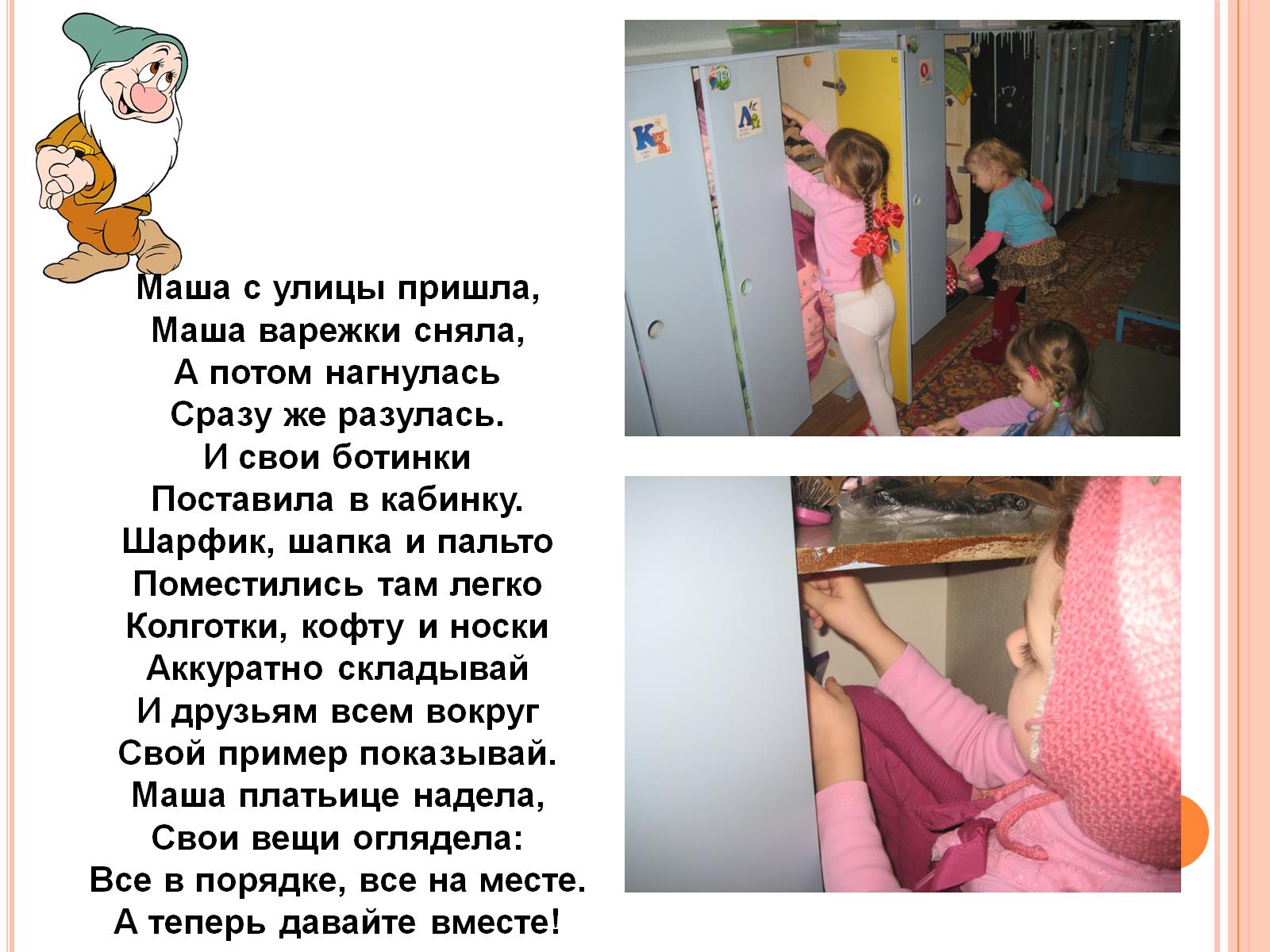 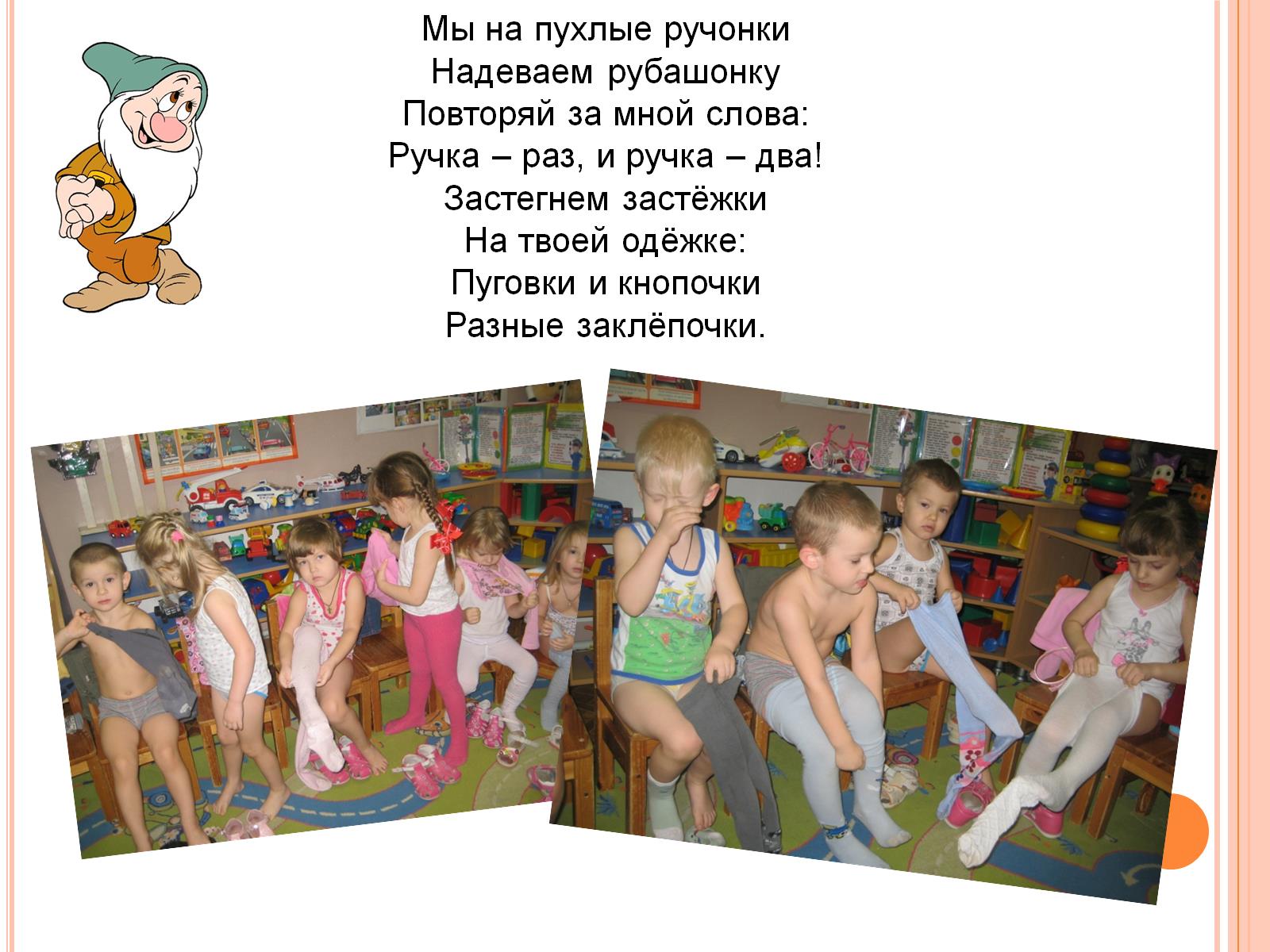 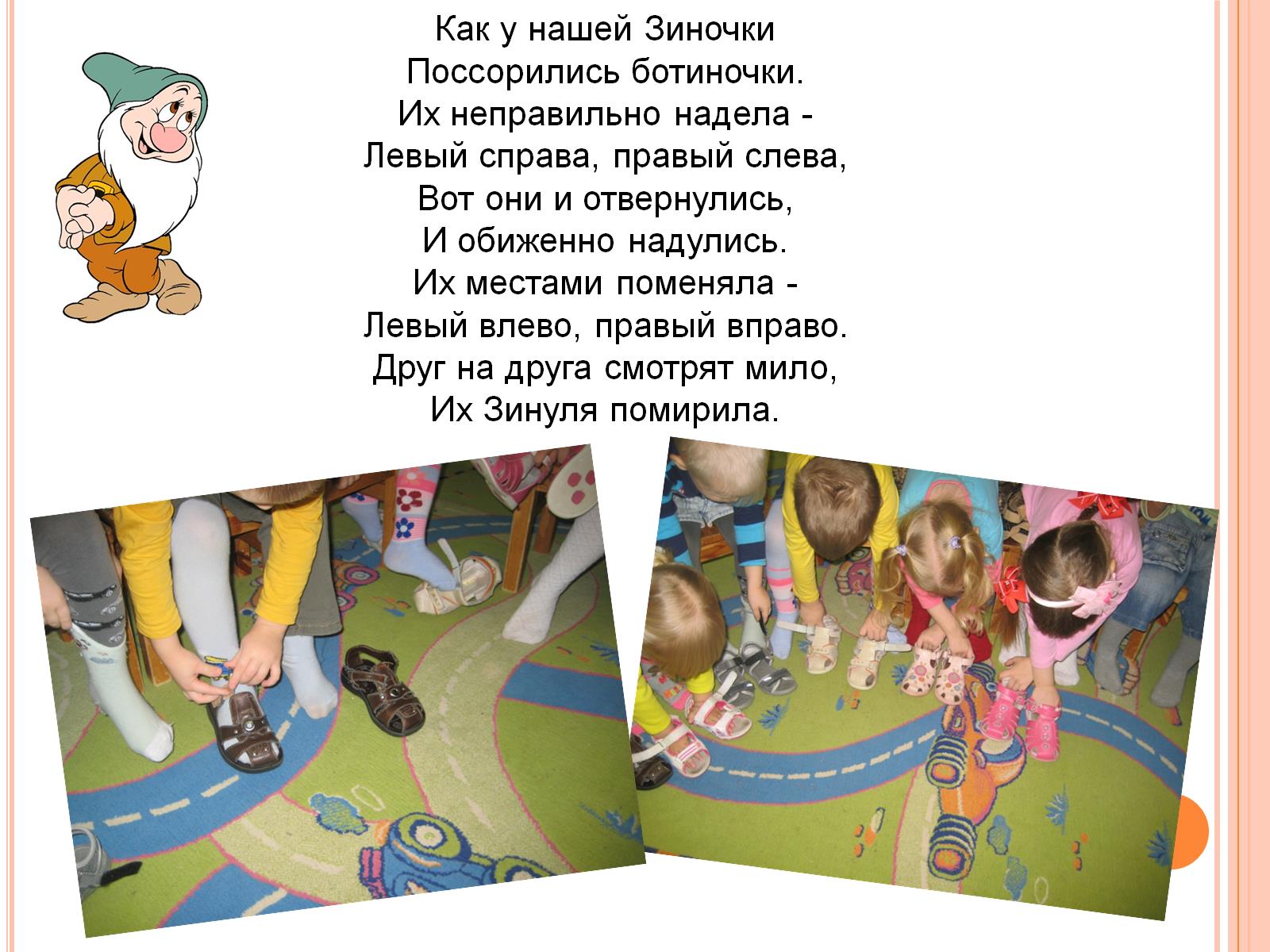 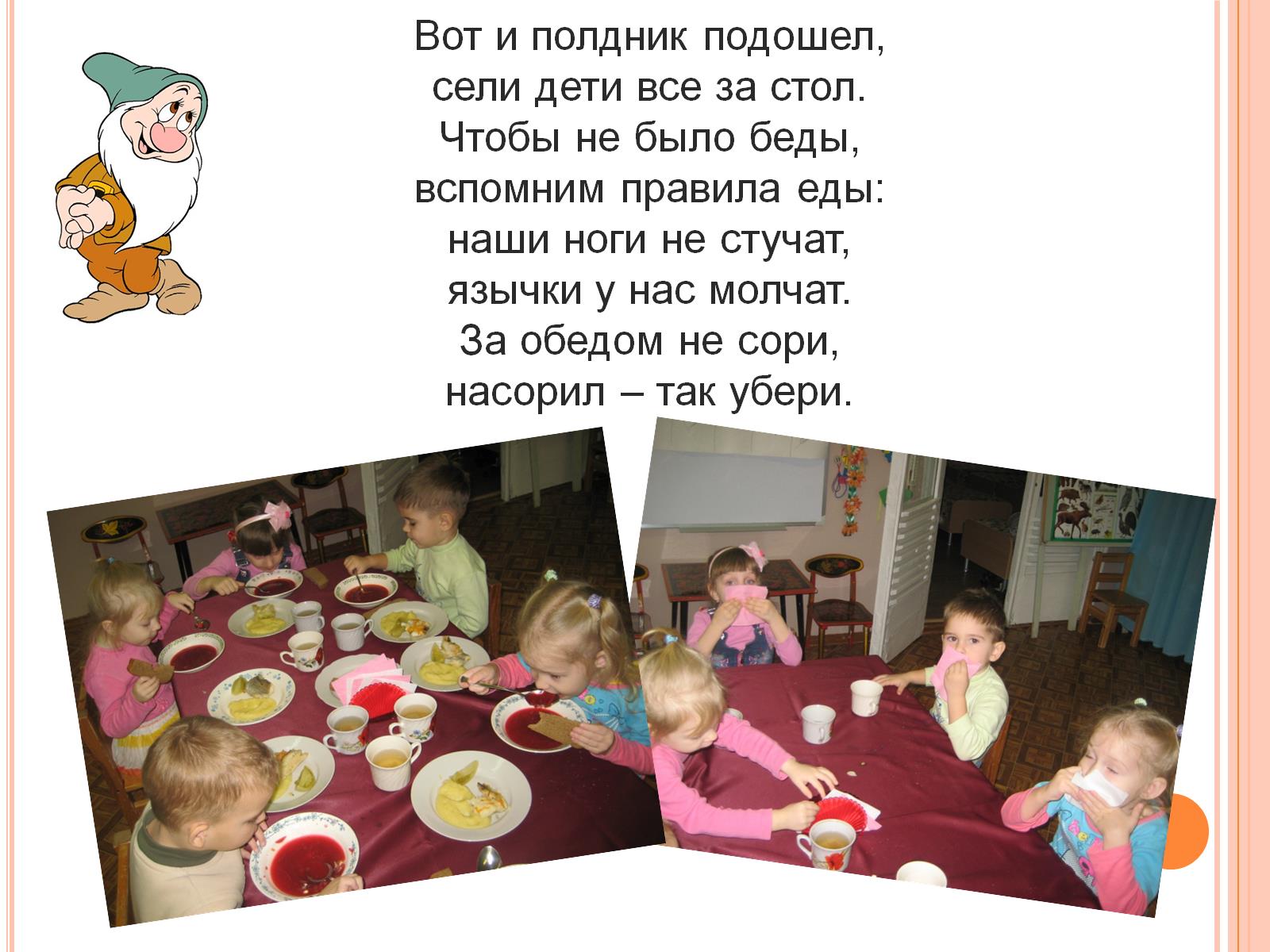 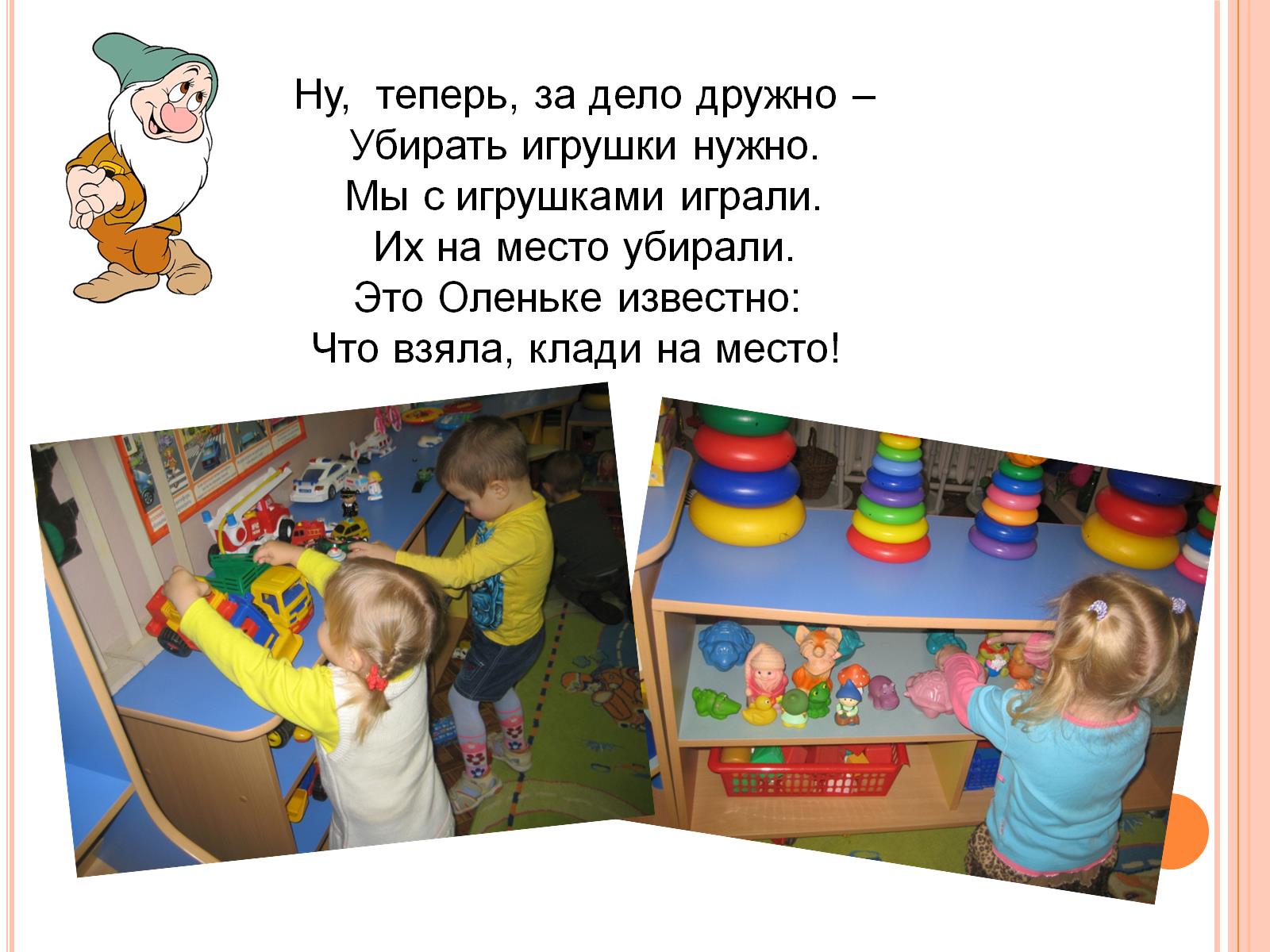 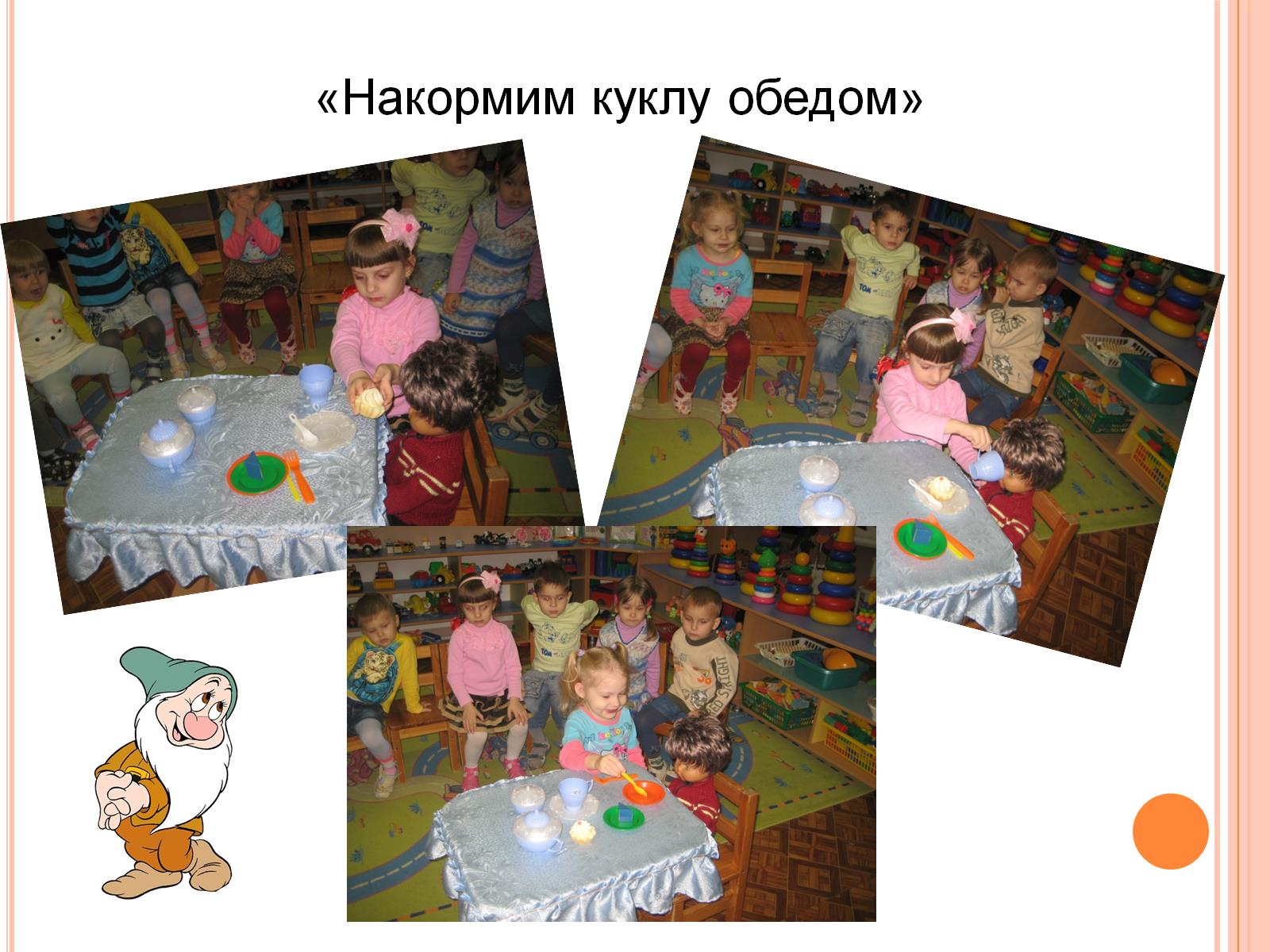 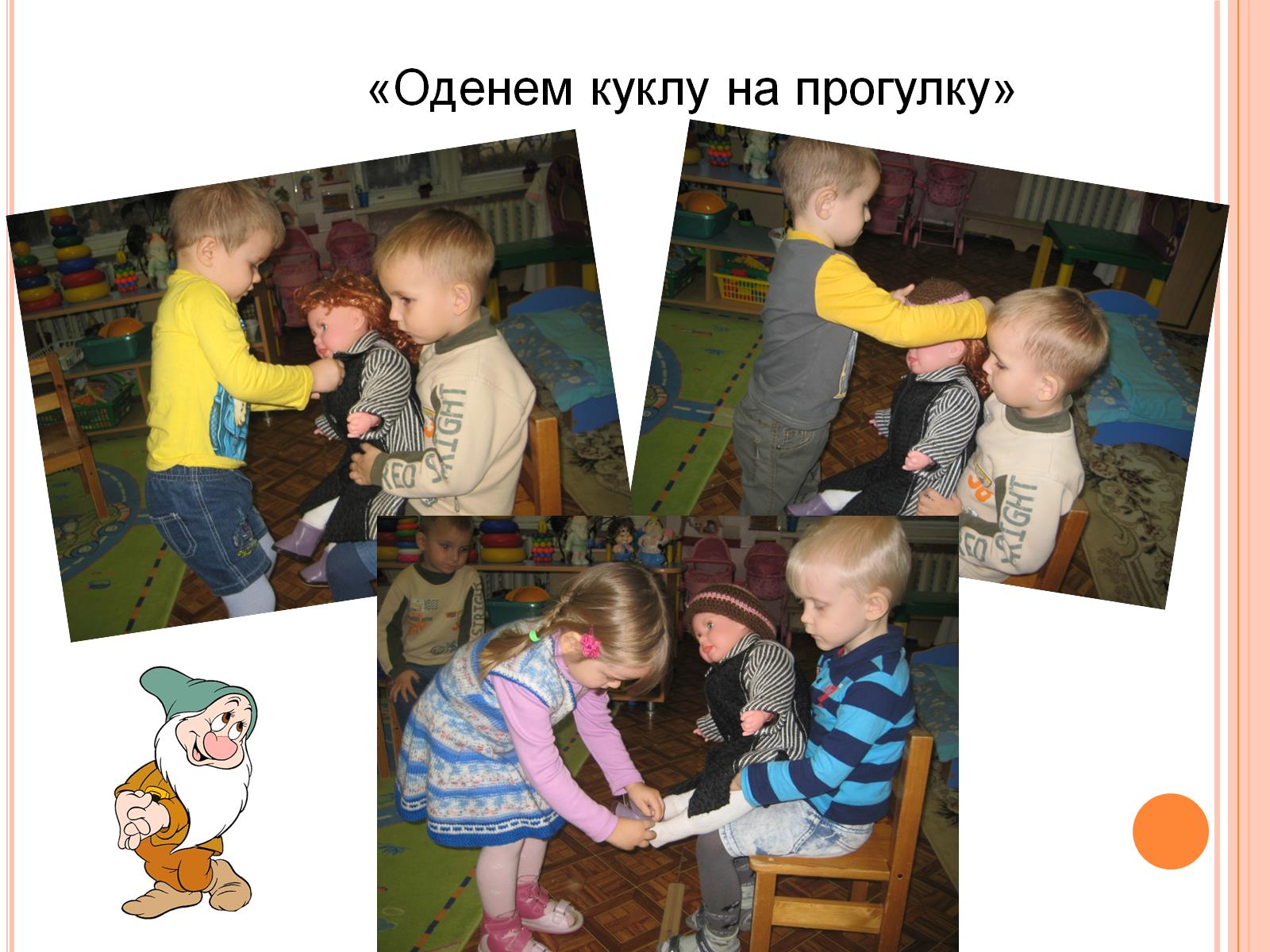 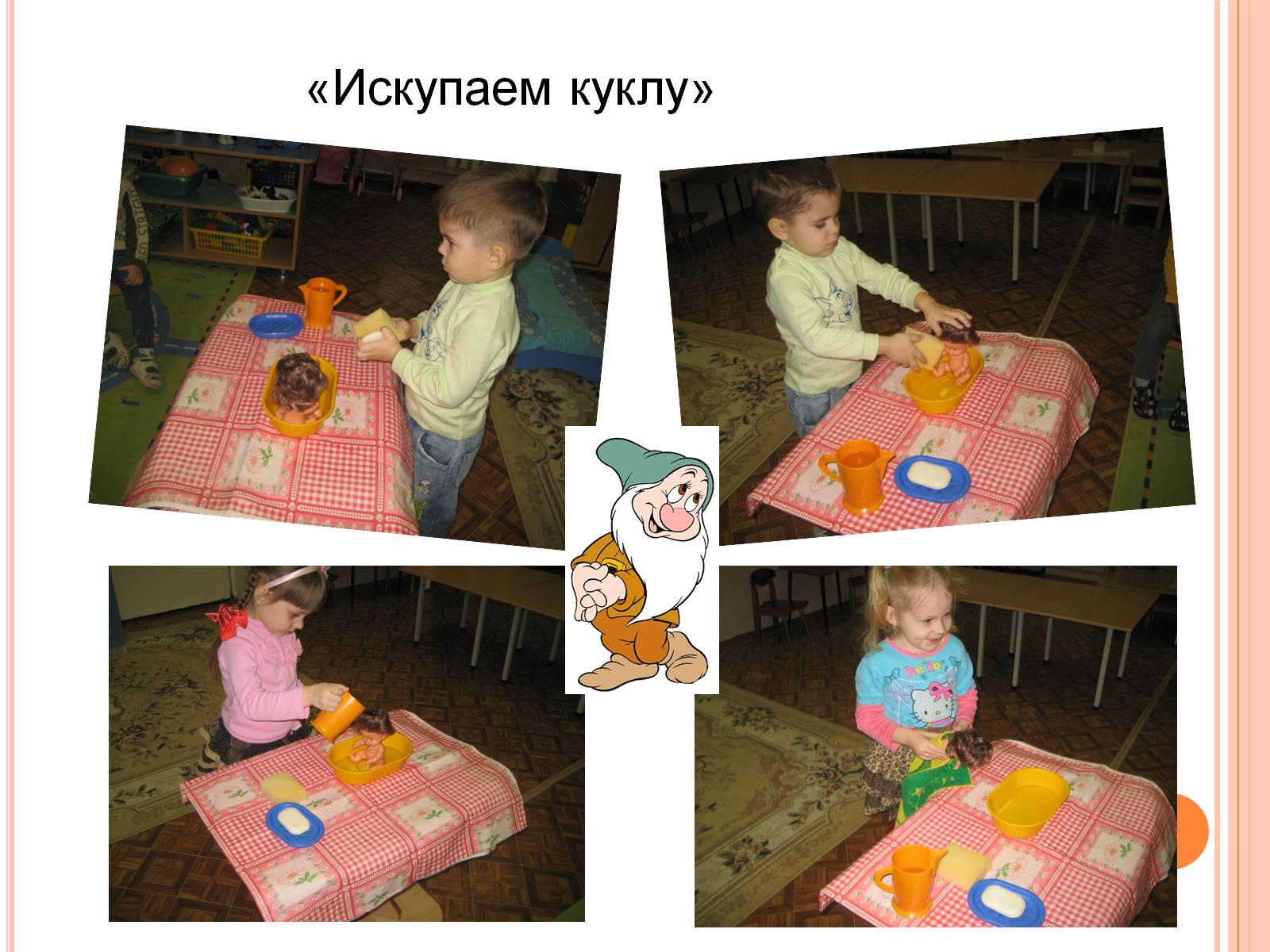 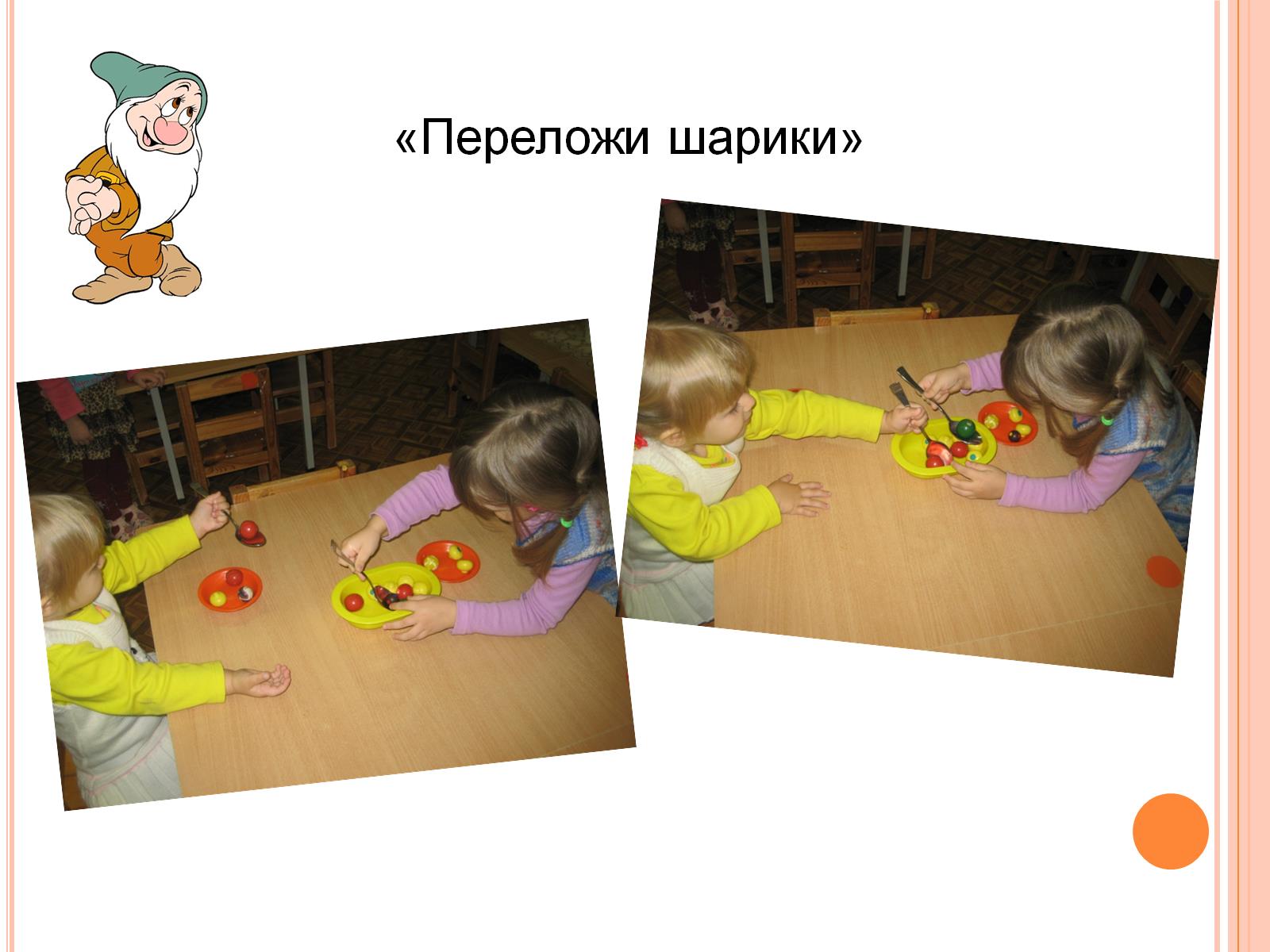 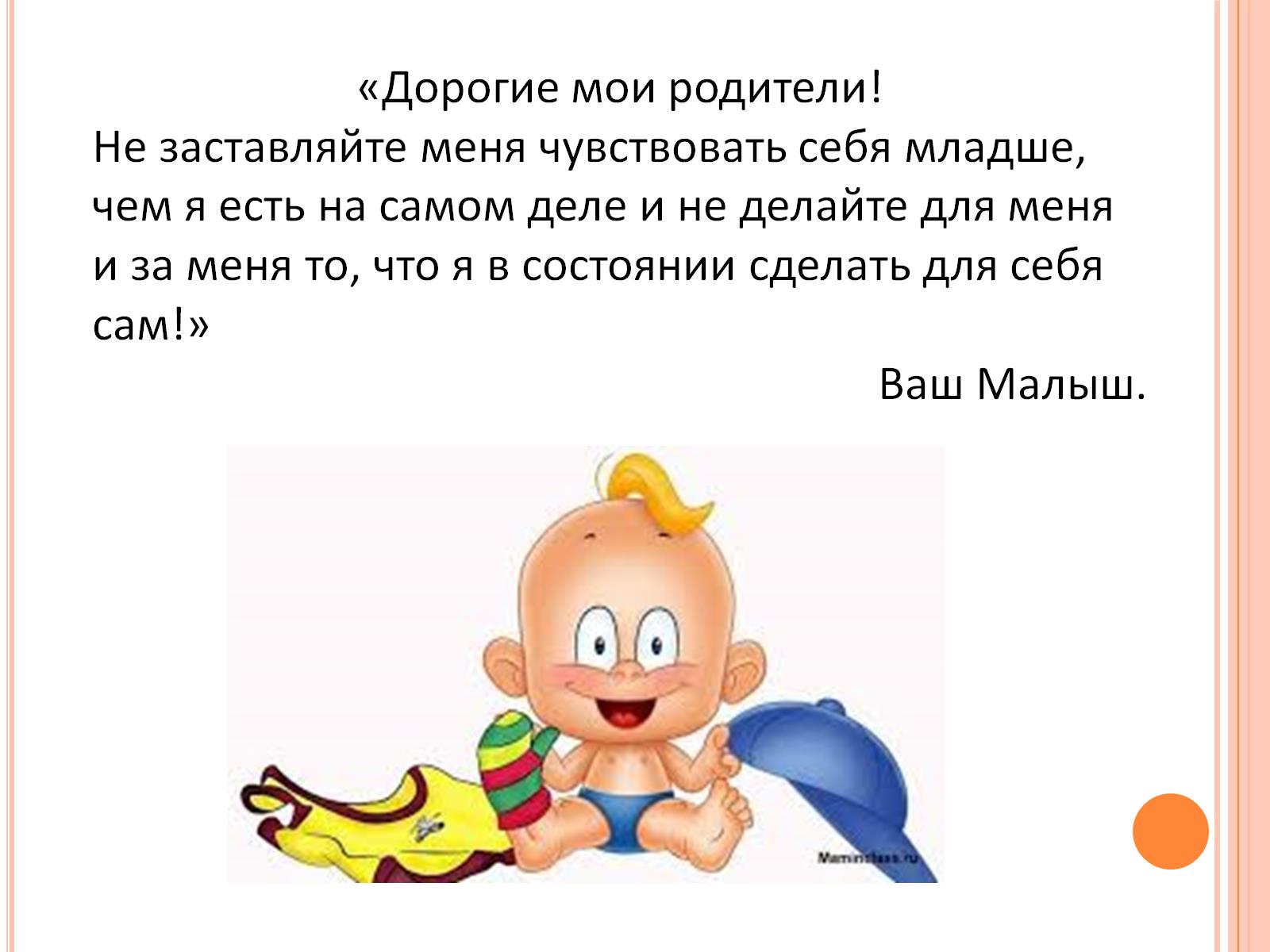